CPE DEI Plan2022 Update
DEI Steering Council
January 17, 2023
Structure of DEI Leadership, Accountability
Systemic/Institutional Change
Everyday Climate/Culture
DEI Steering Council
Executive Leadership Team
Executive Leadership Team
Helps to steer annual priorities based on DEI Plan goals and data/ progress measures
Goal Owners/ Champions
Operational Unit Heads
Academic Unit Heads
Goal Implementation Team
Goal Implementation Team
Goal Implementation Team
All Supervisory Personnel/Team Leads
Goal Implementation Team
Goal Implementation Team
All 
CPE Employees
CPE DEI Accountability Matrix
(Outcome measures/reporting)
Accountability: EPAR (DEI goals), Climate Survey
Reminder: DEI Goals & Executive Champions
Goal 1: Identify, attract, retain a diverse student bodyExecutive Champion: ED, Enrollment Mgmt (Michelle)
Metrics:
Student diversity
Credentials issued by URM (completion)
Actions to date:
Set baseline measures for student demos with comparison to campus, community
Ran Brewing “crowd fund” campaign to support diversity-focused scholarship
Partnered with the MIND Institute on SEED program

FY22 Action Plan:
Determine ongoing data needs and implement routine collection of student demos.
Completed phase 1. Collecting gender, ethnicity and age (birthdate) as of 6/1/22
Address student DEI goals in Marketing strategic communications plan; align with UCD Strategic Communications Office
Ongoing review of photos incorporated into creative process. Established diversity-focused social media calendar to ensure culturally appropriate, inclusive content for various holidays
Expand philanthropic support for diversity-focused scholarships
Major progress in Brewing. Second endowment established to support Tapping Potential Fund.  New endowment in the works. Expanded from 1-4 scholarships.
Limited progress outside of Brewing, but new programs are under development (e.g., sensory science, degree completion)
Funded 2 Osher Lifelong Learning scholarships for low income qualified participants at the LGBTQ Community Center (Heart of OLLI donor funds).
Pursue UCOP grant to support re-entry, re-engagement of degree stop-outs and adults in region with some college, no degree (66% URM)
Successfully awarded a $4.5M grant with UCR ($2.1M for CPE over 2 years) for degree completion, which includes funding for fee remission.

Other actions taken (not part of 2022 plan):
Established enrollment coaching team that supports 3 languages
Worked with campus to implement Deaf and Disabled Telecommunication (DDT) options for hearing impaired students

 
 
Future Planning and Visibility 
Expand demographic data collection to include education background
Launch CS platform to expand learner support (research shows that underrepresented students access this service more than any other population) 
Track retention and completion rates for certificate programs
Expanded fund development efforts around diversity-focused scholarships
Expanded promotion of UC Degree Completion Program to better target underserved audiences 
Expanded alternative funding sources (i.e. EdAid?)
Defined structure and process for building awareness of Open Campus with UCD Academic Departments
In process for 2023: [2023 priorities open to Council input]

Expand demographic data collection to include education background
Launch self-service “career services” platform to expand learner support (research from vendor shows underrepresented students access this service more than any other population) 
Begin systematically tracking retention/completion rates for certificate programs
Continue to expand diversity-focused scholarships
Goal 2: Identify, attract, retain diverse instructors and staffExecutive Champion: Asst Dean for Staff (Sean); Assoc Deans for Instructors (Jen, Anneli)
Metrics:
Staff, instructor diversity
Retention by URM
Upward Mobility by URM
Actions to date:
Worked with BIA to benchmark CPE staff, instructor demos 

FY22 Action Plan:
Require all recruitment committee members to complete Implicit Bias training (online)
Not complete; in process of being implemented.
Align with Academic Affairs in requiring all academic personnel applicants to provide a diversity statement (already implemented with current CE recruitments)
Piloted with new hires; no new CE recruitments since pilot.

Expand advertising, recruitment channels for all positions
Other actions TBD
Expand advertising, recruitment channels for all positions
Complete. Implemented a recruitment strategy that includes external advertising and other forms of outreach to attract larger, diverse candidate pools.

Other actions TBD

In process for 2023: [2023 priorities open to Council input]
TBD
CPE Demographics – Baseline Metrics(Ethnicity only)
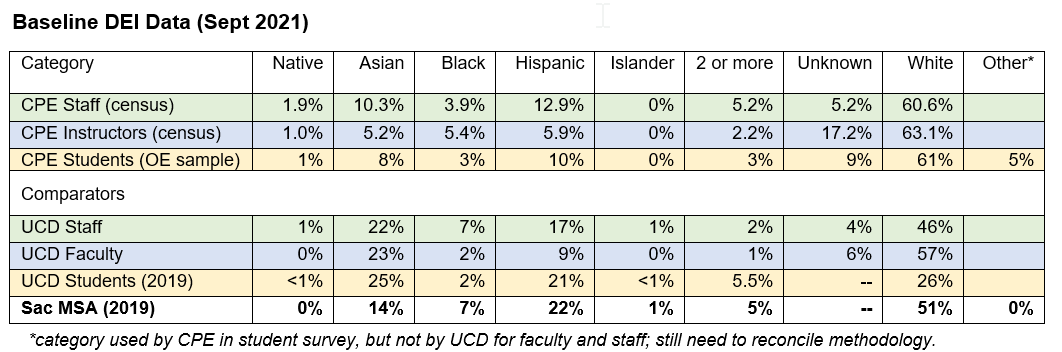 Largest gaps relative to campus:  Asian staff, instructors, students 
Largest gaps relative to community: Hispanic instructors, staff, students; Asian instructors
Goal 3: Advance a climate that fosters inclusive excellence Executive Champion: Asst Dean w/HR (Sean)
Metrics:
Climate survey results
Actions to date:
Implemented mandatory training for all Cabinet Members
Implemented mandatory training on Diversity Consciousness for all CPE personnel
FY22 Plans:
Implement Climate Survey (Campus - scheduled for Mar/Apr)
Done (Repeats biannually).
Belonging score: CPE 67 [Campus 67, Benchmark 72]
Equal Oppty score: CPE 63 [Campus 63, Benchmark 74]
Publicize campus DEI events and encourage staff participation
Campus events routinely reposted to internal newsletter
Other actions TBD
Viewed “Purple Flag” video at CPE Town Hall and adopted this model division-wide for confronting bias in everyday conversations.
https://www.ted.com/talks/kim_scott_and_trier_bryant_how_to_reduce_bias_in_your_workplace/transcript?language=en

In process for 2023: [2023 priorities open to Council input]
TBD
Goal 4: Integrate diversity and inclusion in our teaching, research, public serviceExecutive Champion: Associate Deans (Jen, Anneli)
Metrics:
Course/instructor ratings  (add belonging measure?)
Public service activities
Actions to date:
Aligned proposed actions with the work of the Instructional Tiger Team
FY22 Plans:
Require all instructors to take Principles of Community and Implicit Bias training as part of onboarding (per Instructional Tiger Team recos)
Not yet implemented.
Curate a set of additional online training courses for faculty on DEI-conscious instruction
Partially complete. Curated a set of online resources (6 courses), but have not yet implemented a program.
3. Other actions TBD:
Many program-specific activities implemented, example follow:
Osher Lifelong Learning: Conducted course on human rights, and reparations for African Americans 
International Programs: Incorporated UN Sustainable Development Goals in portfolio, including material aimed at intercultural communication
SEED: Renewed relationship with the MIND Institute to continue this program for developmentally disabled adults
Degree Completion: Launched a new program for UC StopOuts and Californian’s with some college, no degree (higher rate of URMs among learner base) – see also Goal 1
Business: Developed Inclusive Leadership program
Info Tech: Partnered with Campus HR to develop a workforce pipeline for entry level IT jobs targeting residents in low income zip codes around Health campus
In process for 2023: [2023 priorities open to Council input]
TBD
Goal 5: Ensure accountability to our diversity and inclusion effortsExecutive Champion: Dean (Susan)
Metrics:
Diversity of CPE leadership
Accountability metrics in DEI plan measured and reported
DEI goals for all staff
Actions to date:
Accountability matrix, metrics established
All employees have DEI goal (per campus policy)
Assigned Executive Champion to each goal with accountability for action plan
FY22 Plans:
Determine feasibility of measures and institute new data collection methods where needed
Partially complete. Most metrics determined to be feasible. Some progress still needed: Retention by URM (need data collection systems to be functional for sufficient time to support this); Course evaluations (have not yet added a DEI-focus required question).
Set baseline measures for all key metrics, report progress annually
Set initial baseline for Goal 2. Will produce first complete accountability report in June 2022 on all available metrics.

In process for 2023: [2023 priorities open to Council input]

TBD